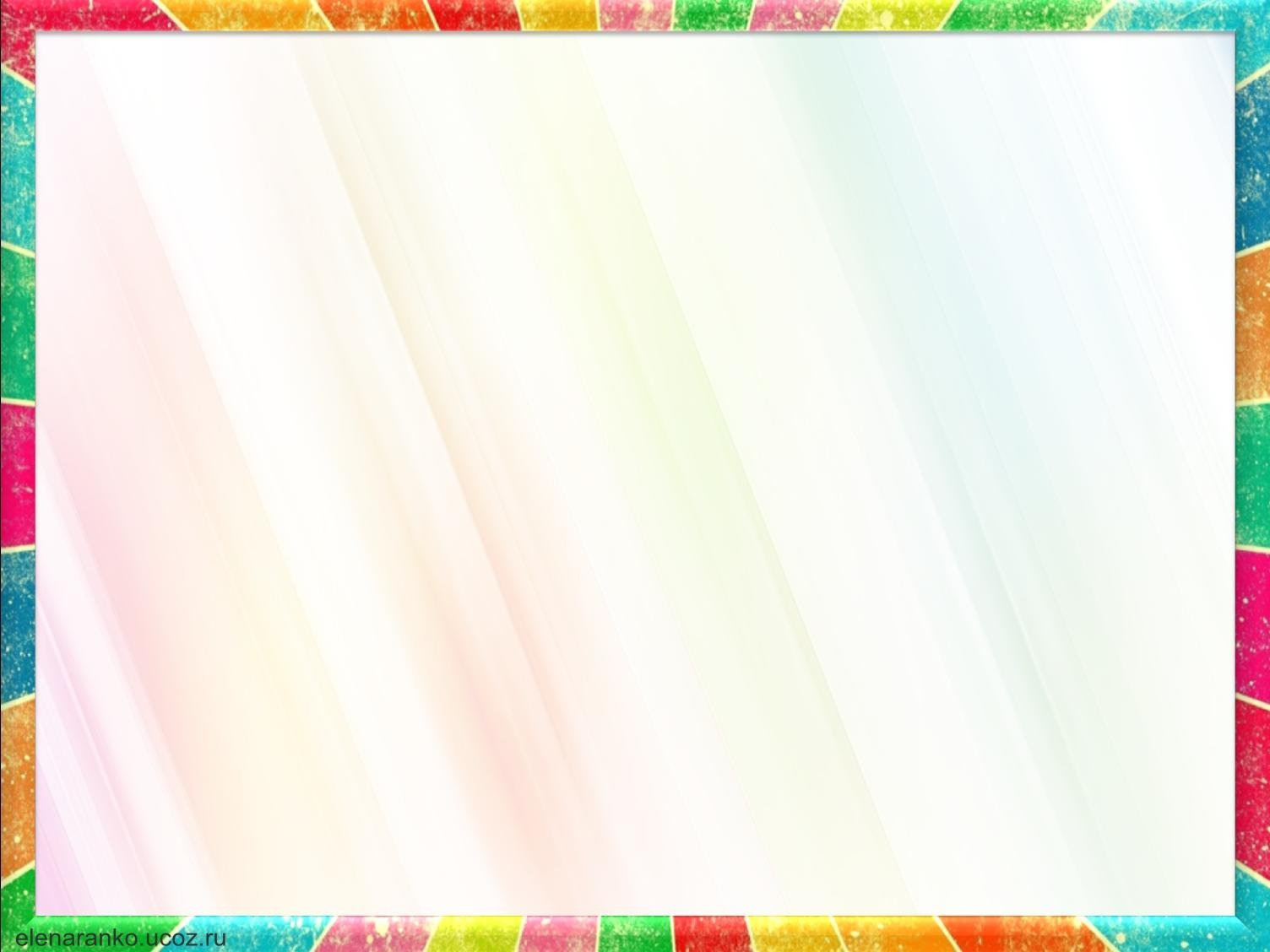 Тема: «Согласные звук [т] [т’].Буквы Т,т».
Чупина О.Э., учитель  начальных классов СОШ №3, филиала МАОУ «СОШ №2», г.Заводоуковска.
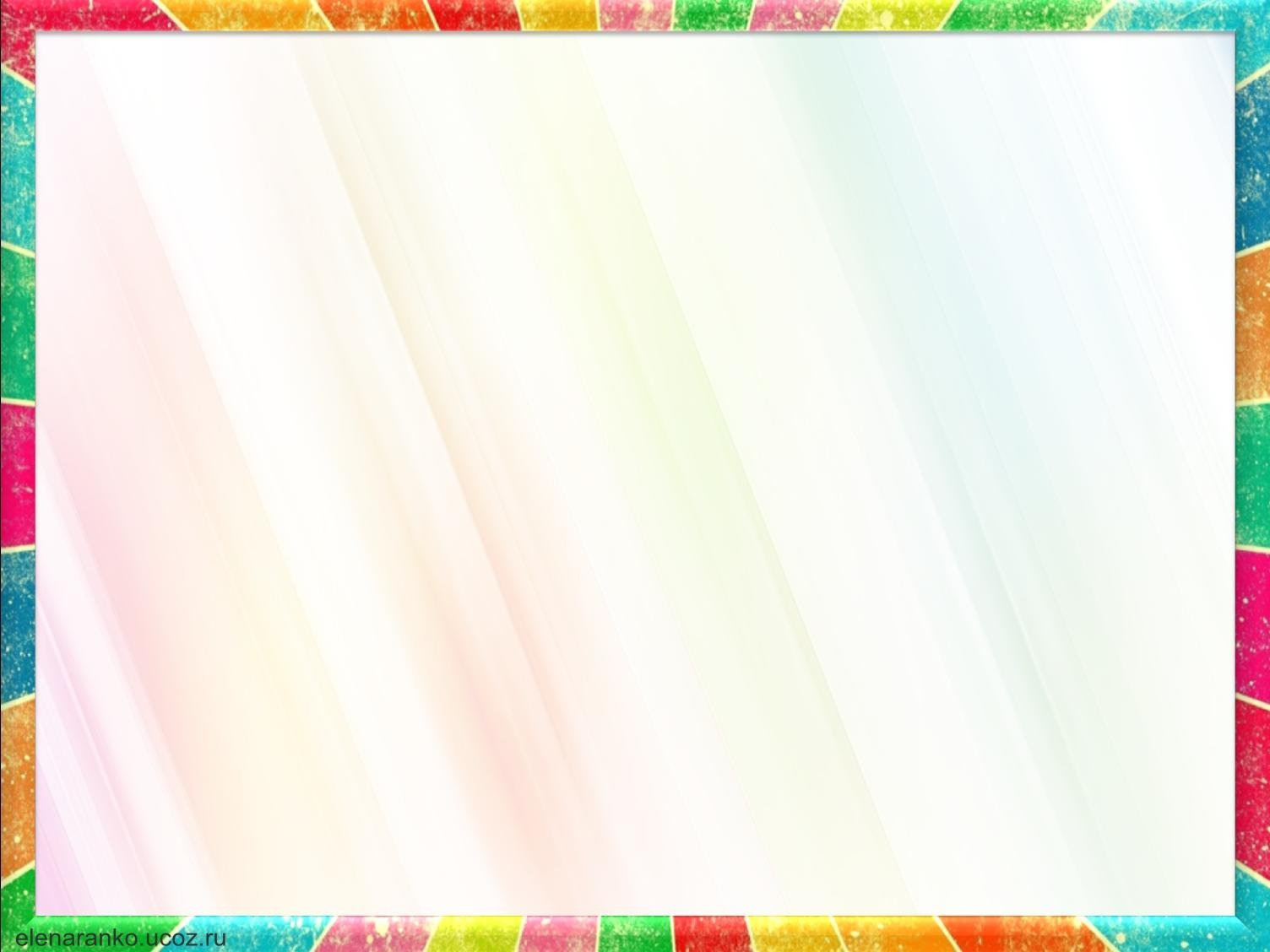 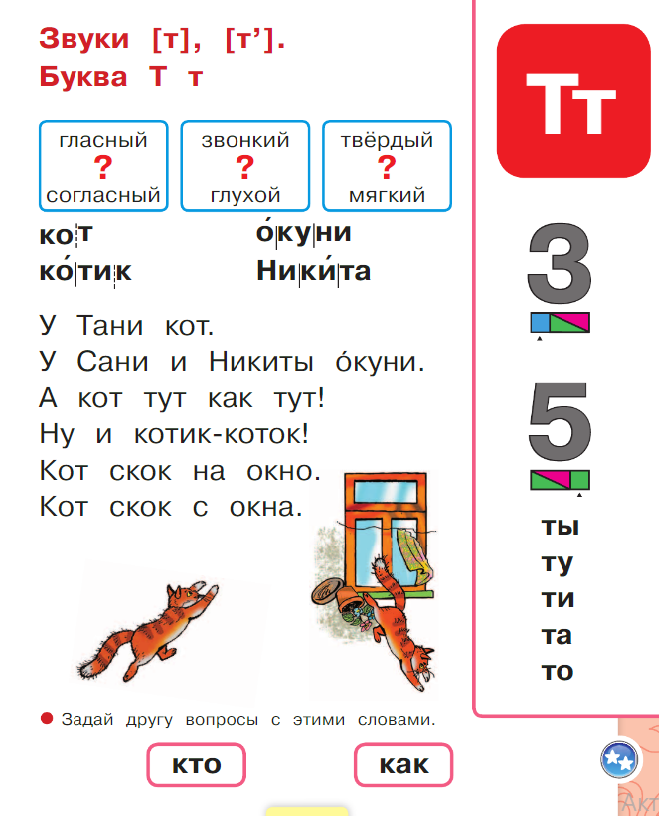 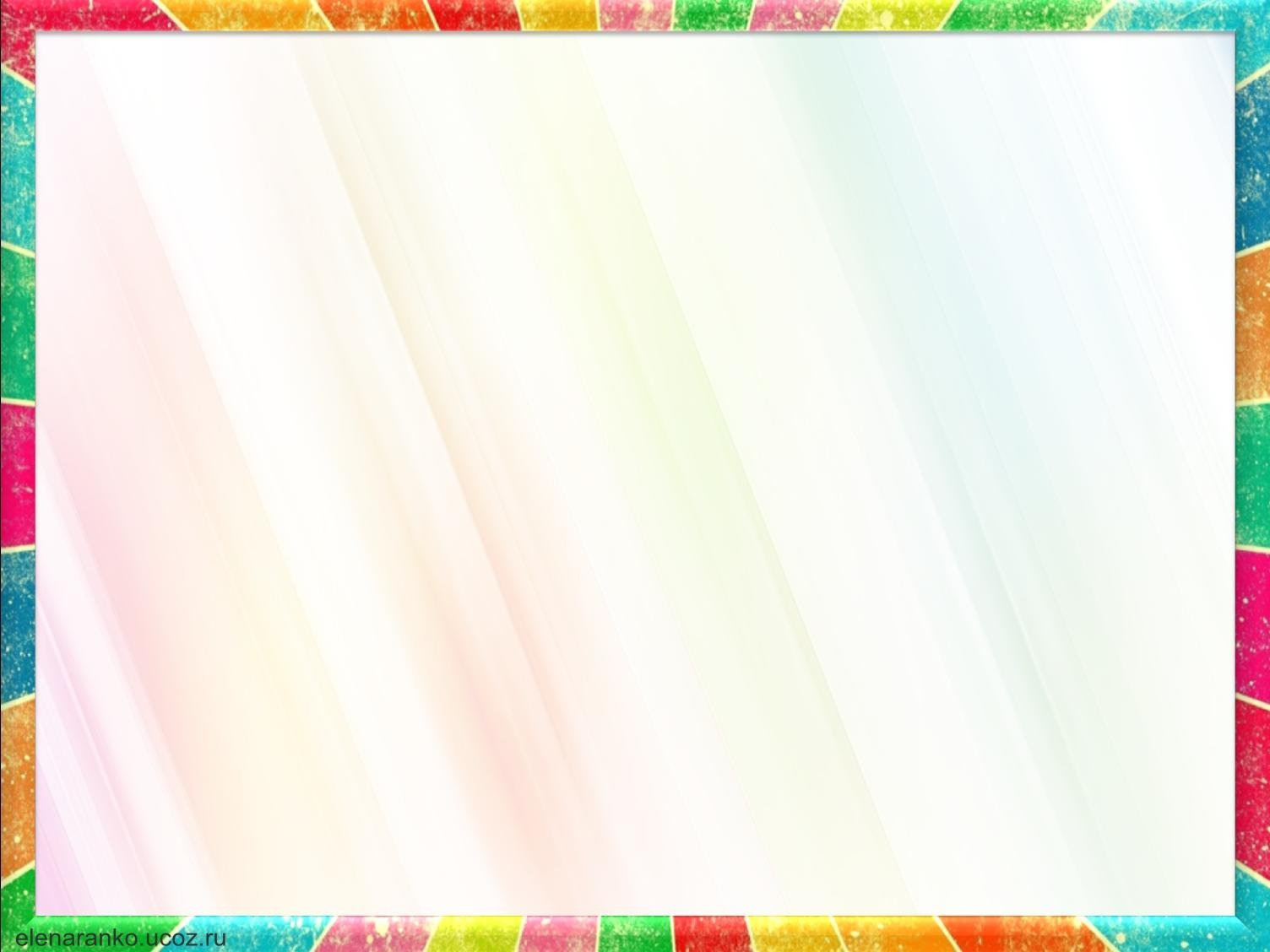 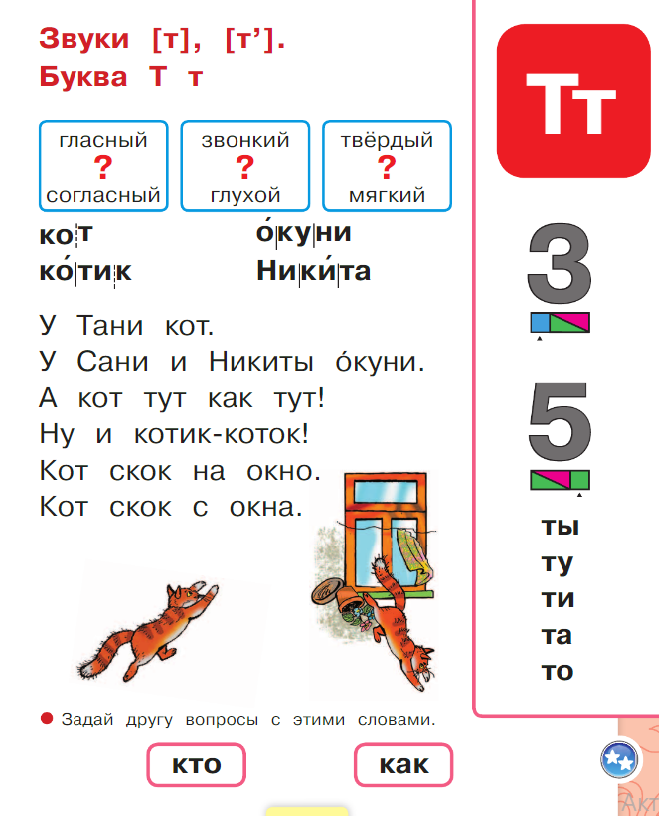 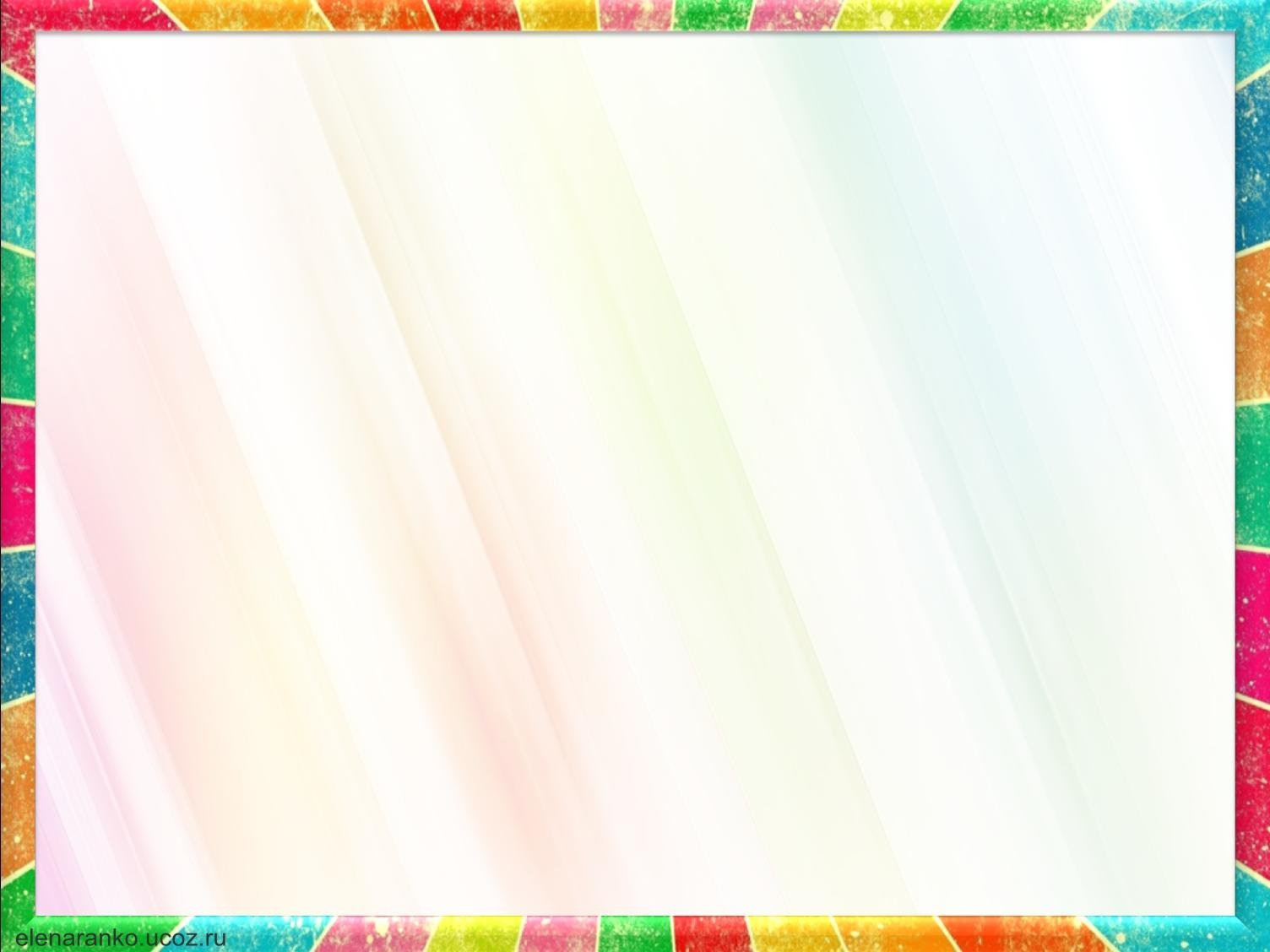 3
5
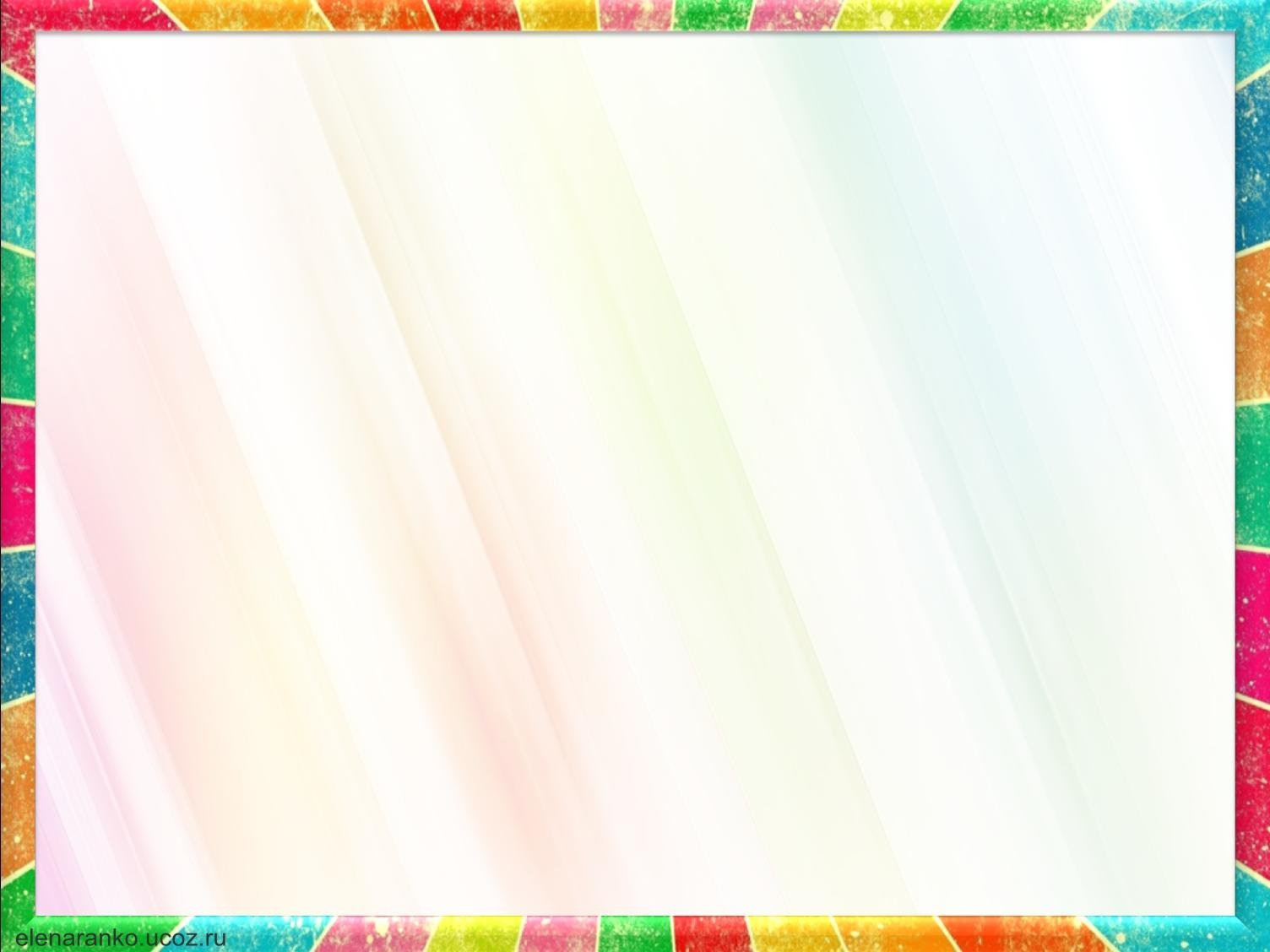 Т
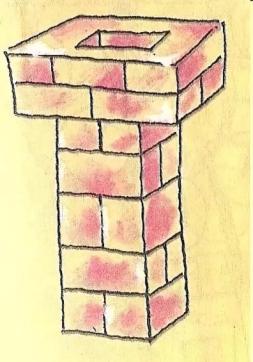 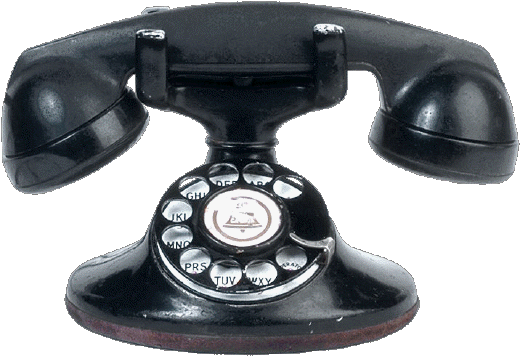 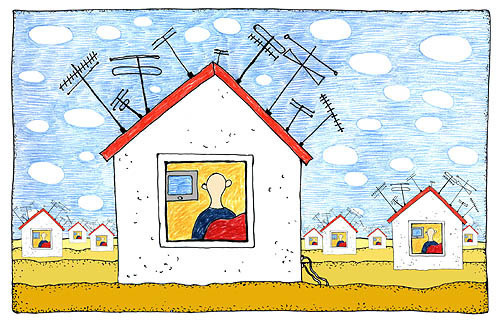 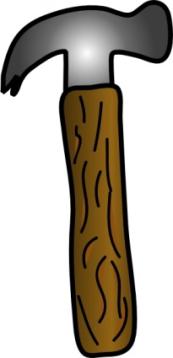 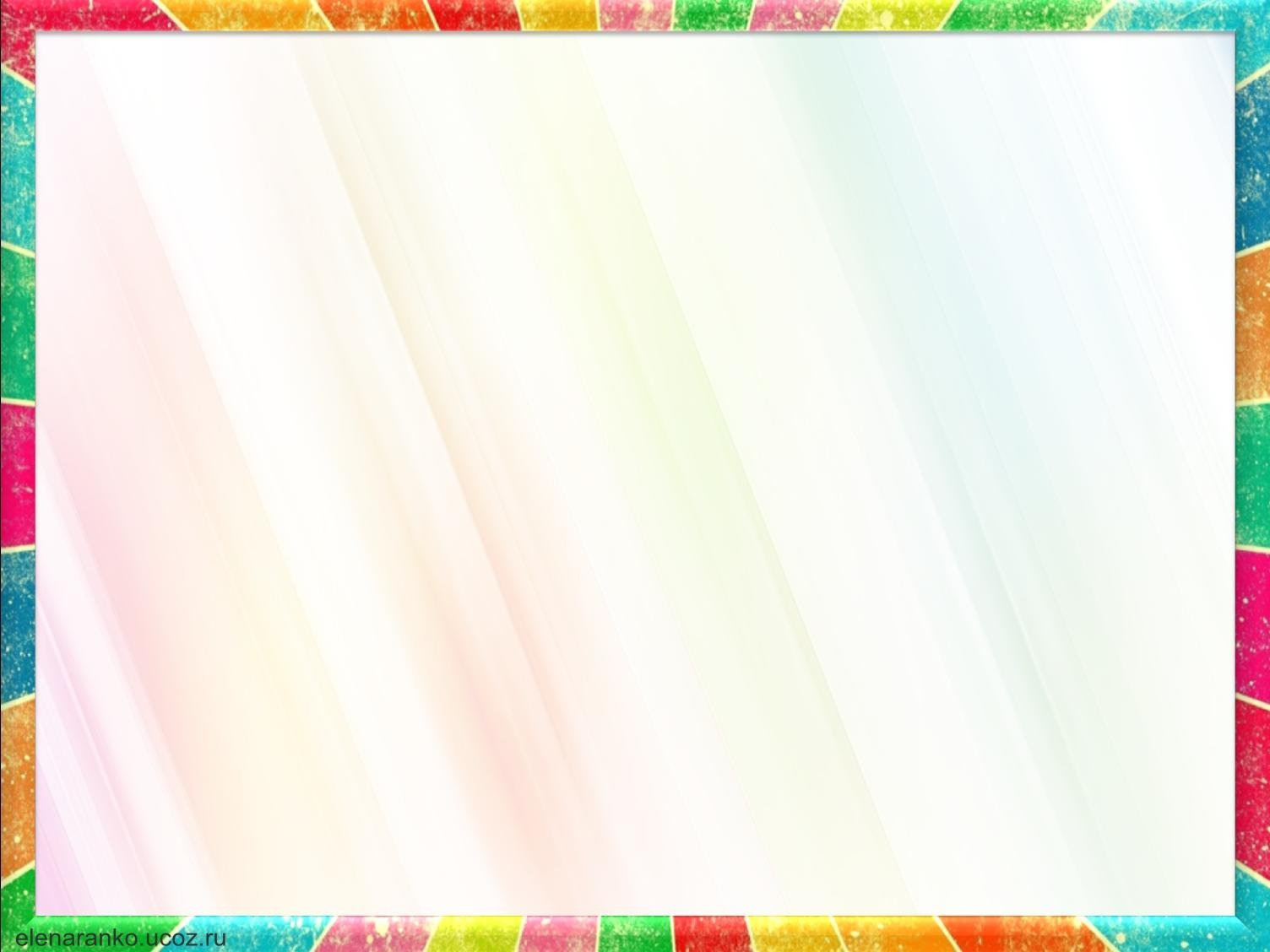 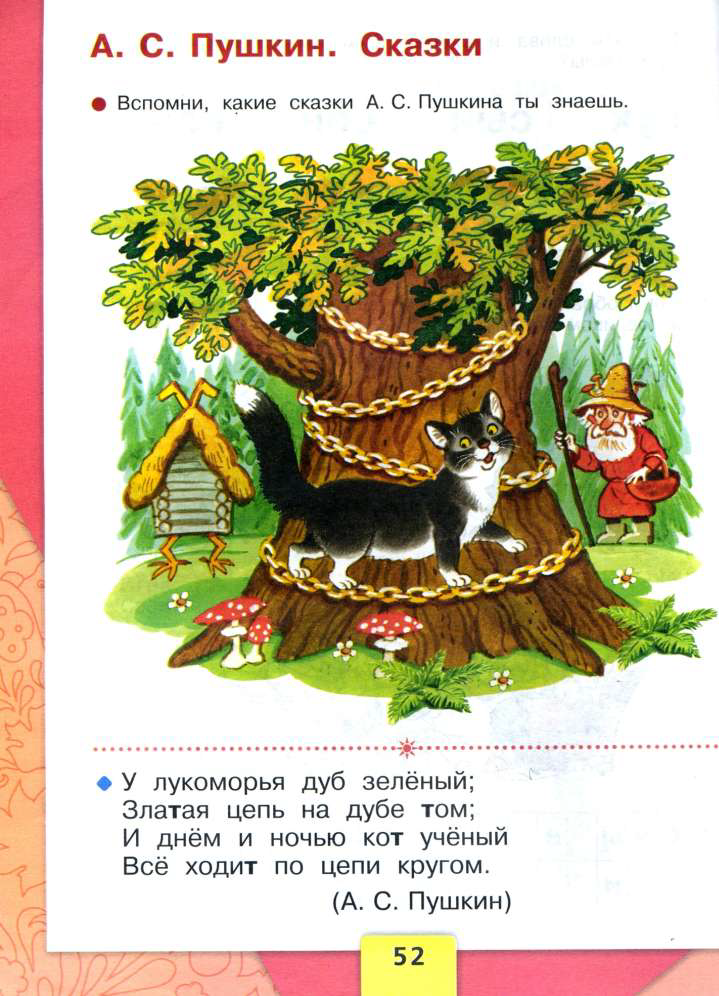 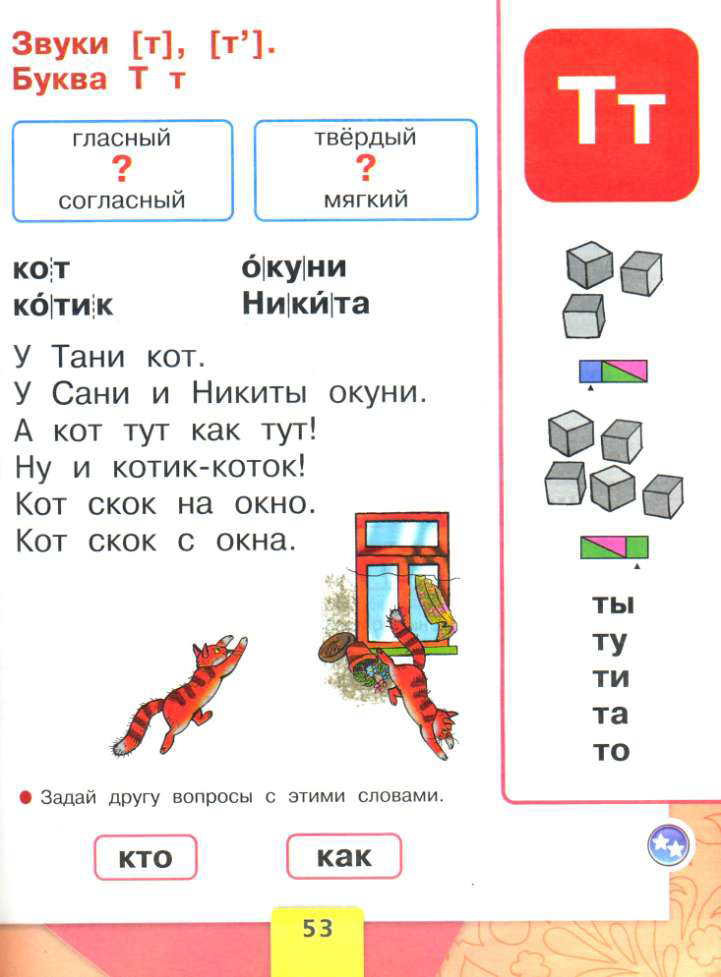 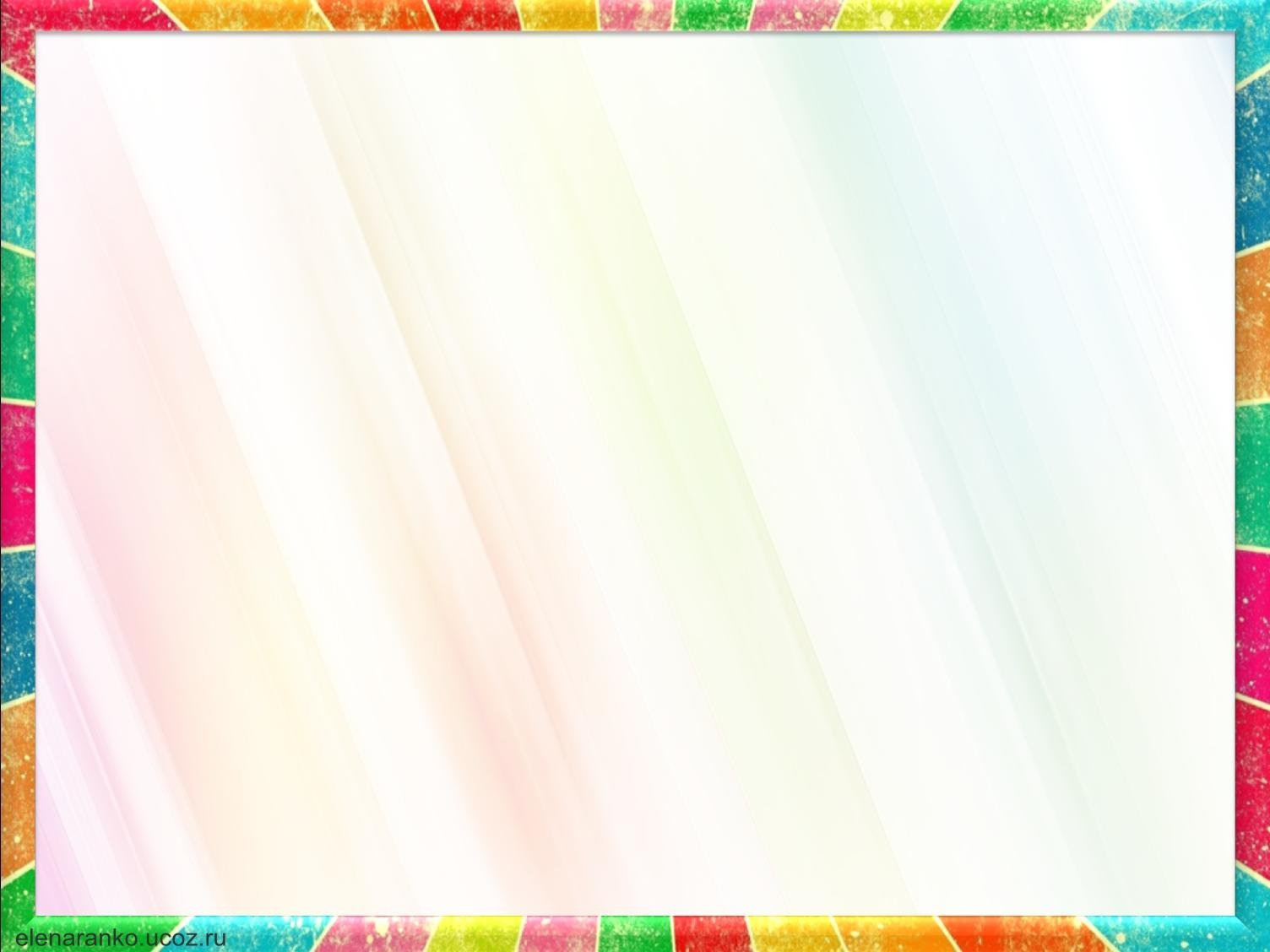 А.С.Пушкин
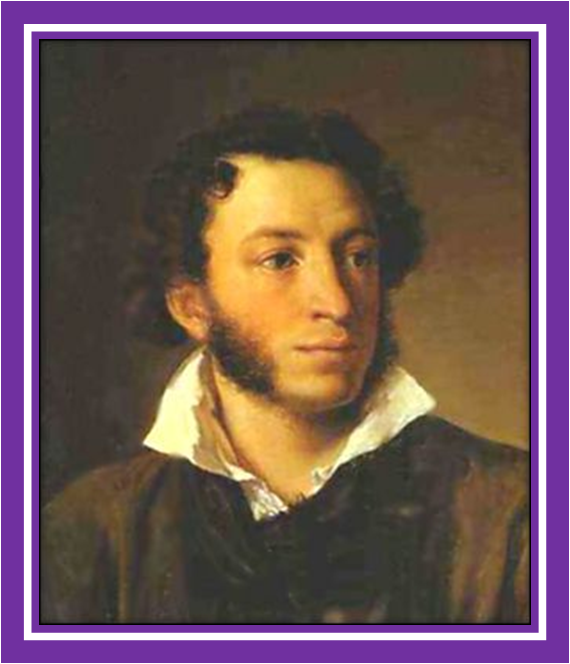 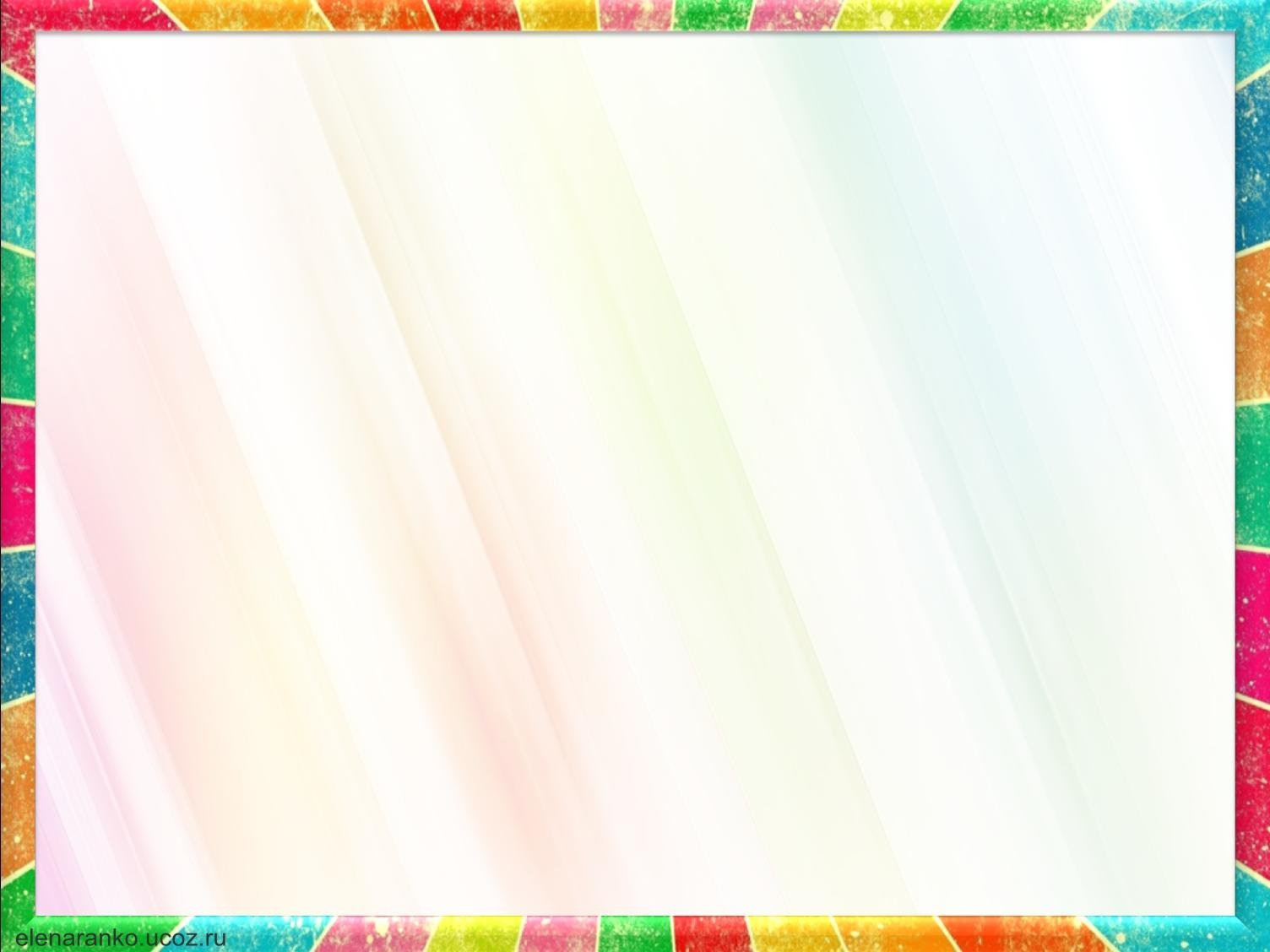 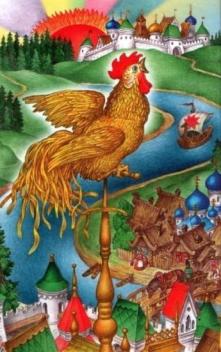 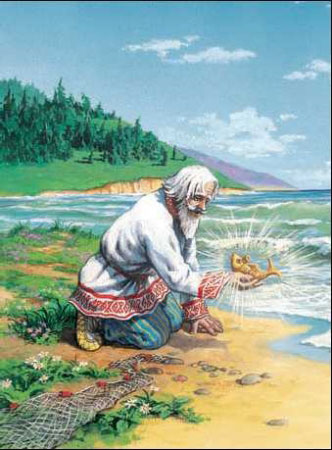 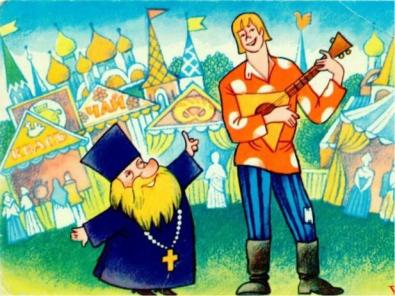 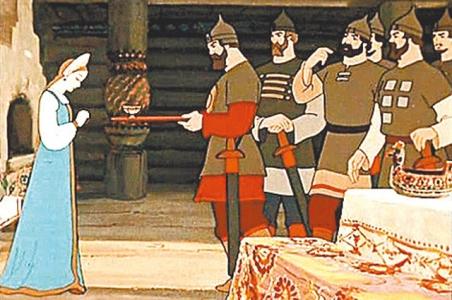 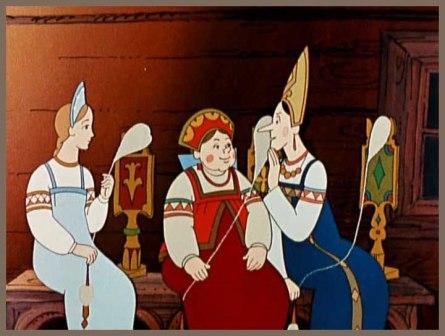 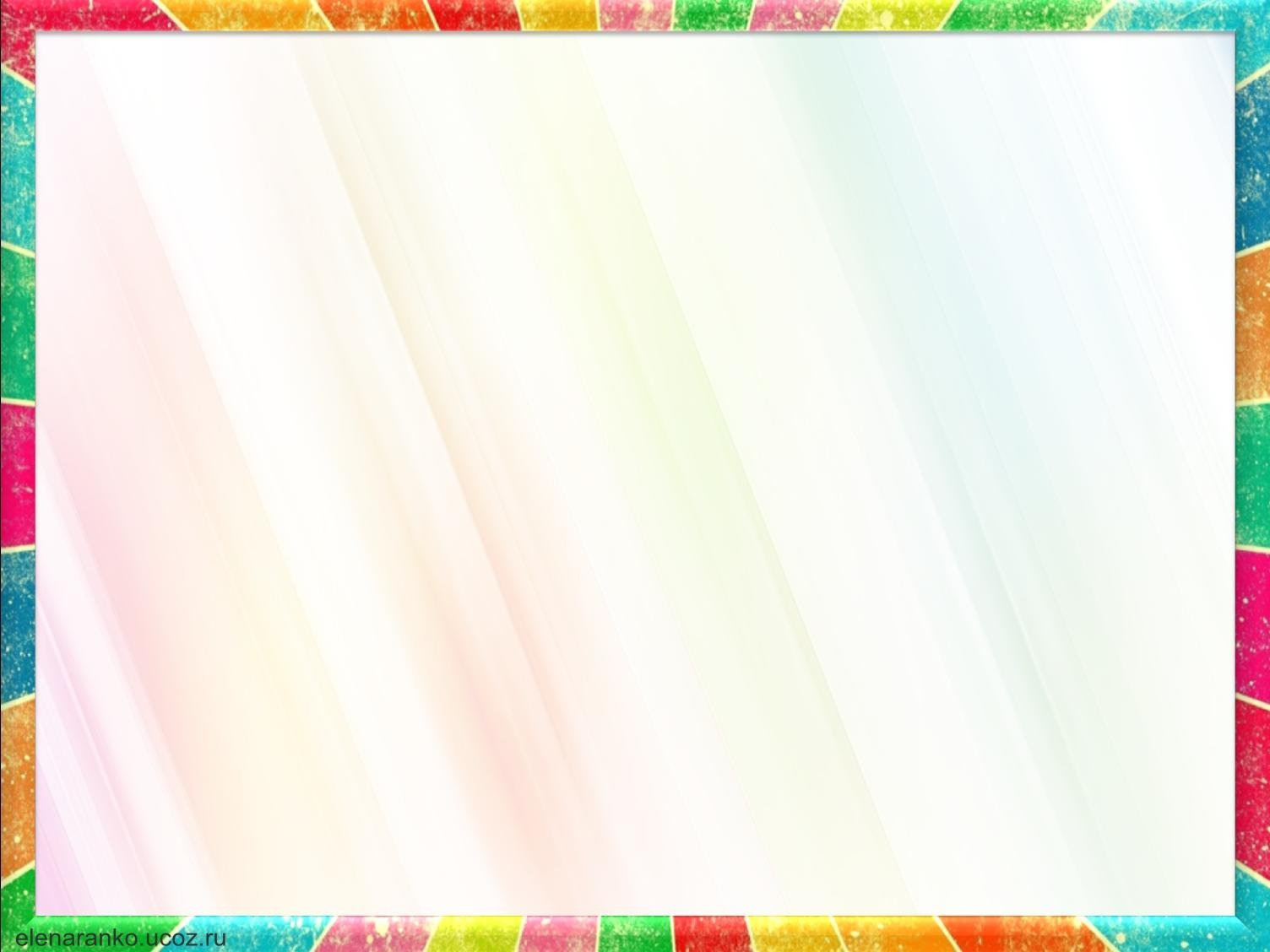 Лукоморье
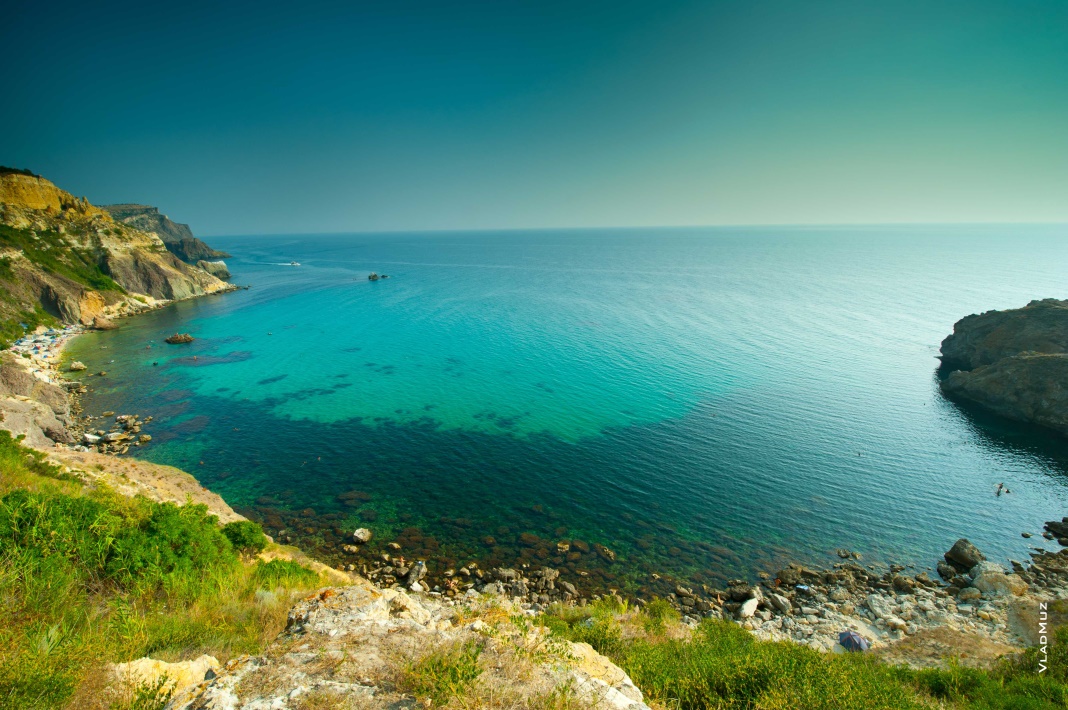 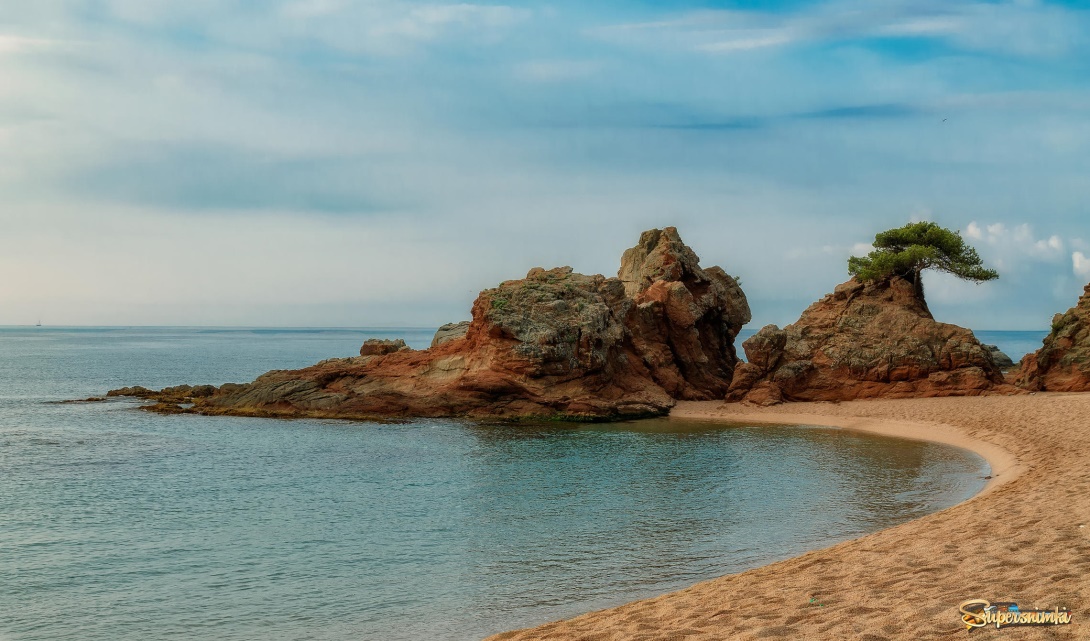 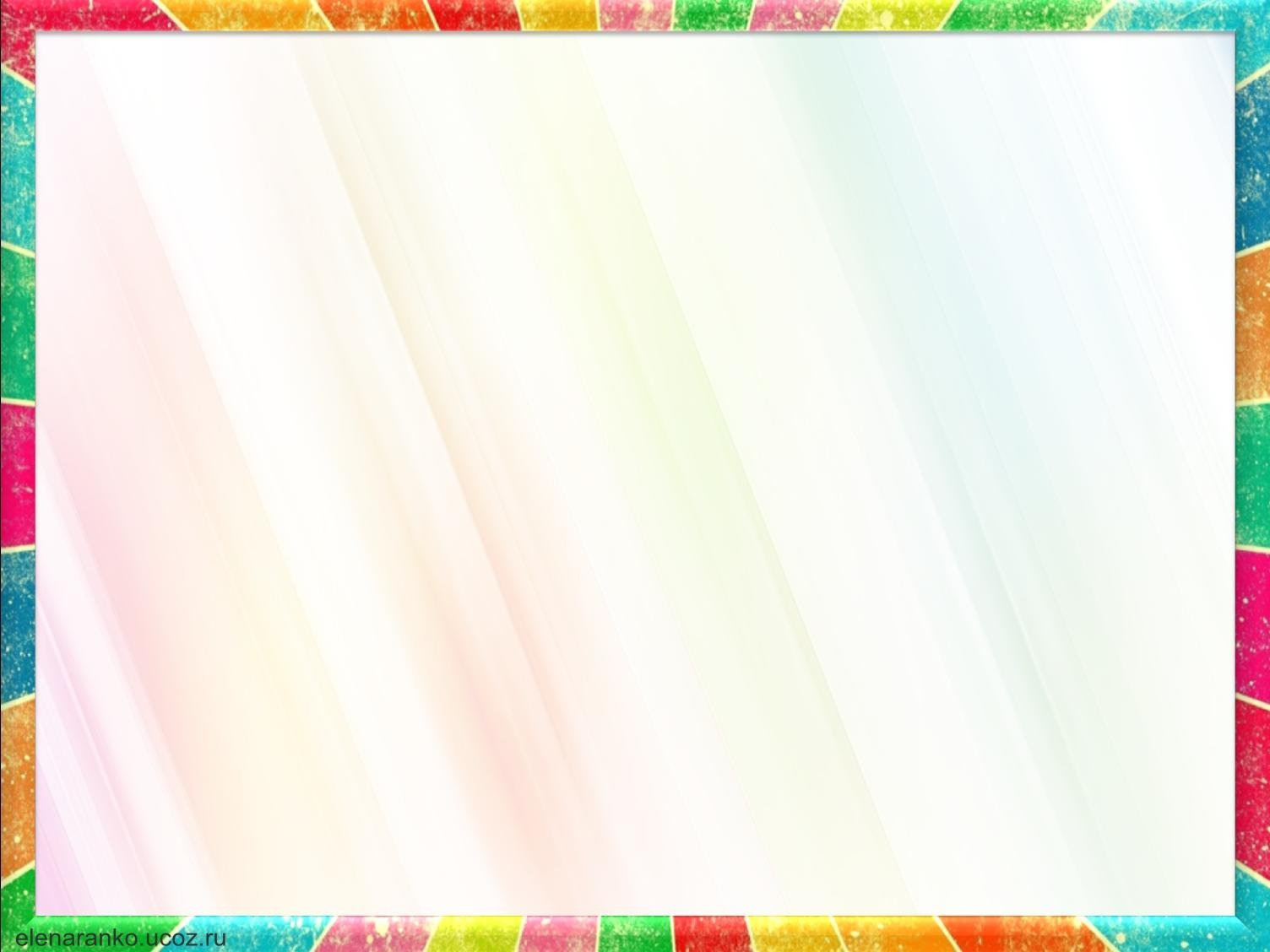 Сегодня на уроке я
удивился…
понял…
узнал…
научился…
работал…
не смог…
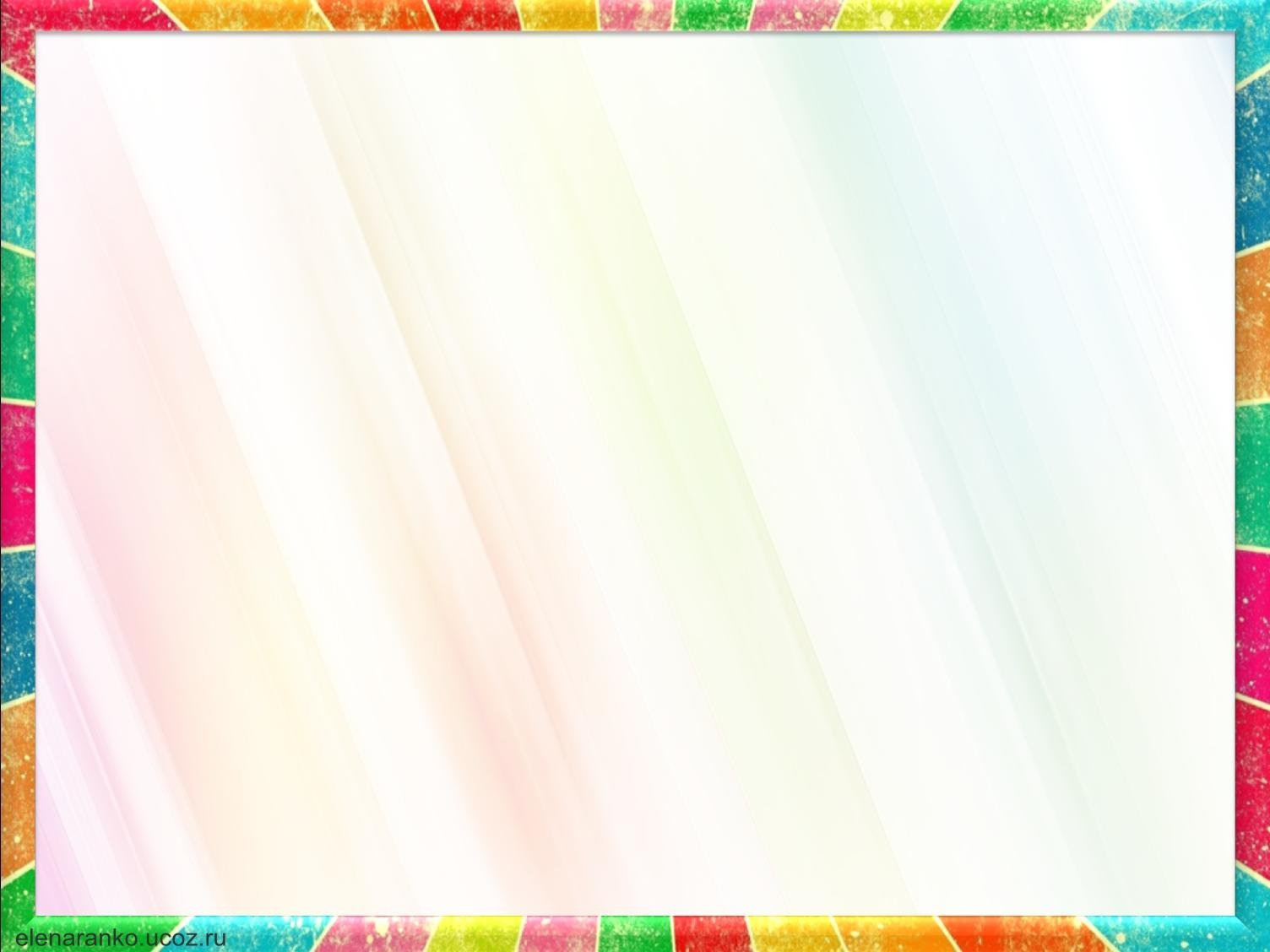 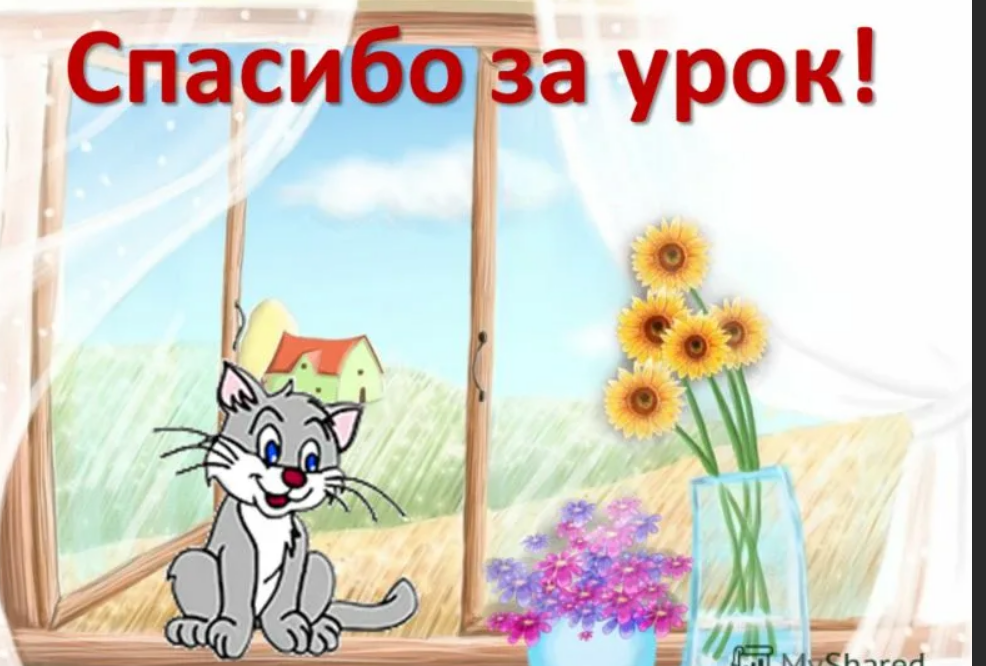